ALUMNOS DE MÉDICO CIRUJANOQUE SE REGULARIZARÓN POR EL PERIODO DE EXAMEN EXTRAORDINARIO EA-25LA INSCRIPCIÓN AL PERIODO  ORDINARIO 2025-0
SERÁ EL DÍA 16 DE DE ENERO DE MANERA PRESENCIAL EN SERVICIOS ESCOLARES DE CAMPUS 1
 EN HORARIO DE VENTANILLA.
9:00 A 13:00 Y DE 15:00 A 19:00 HRS.
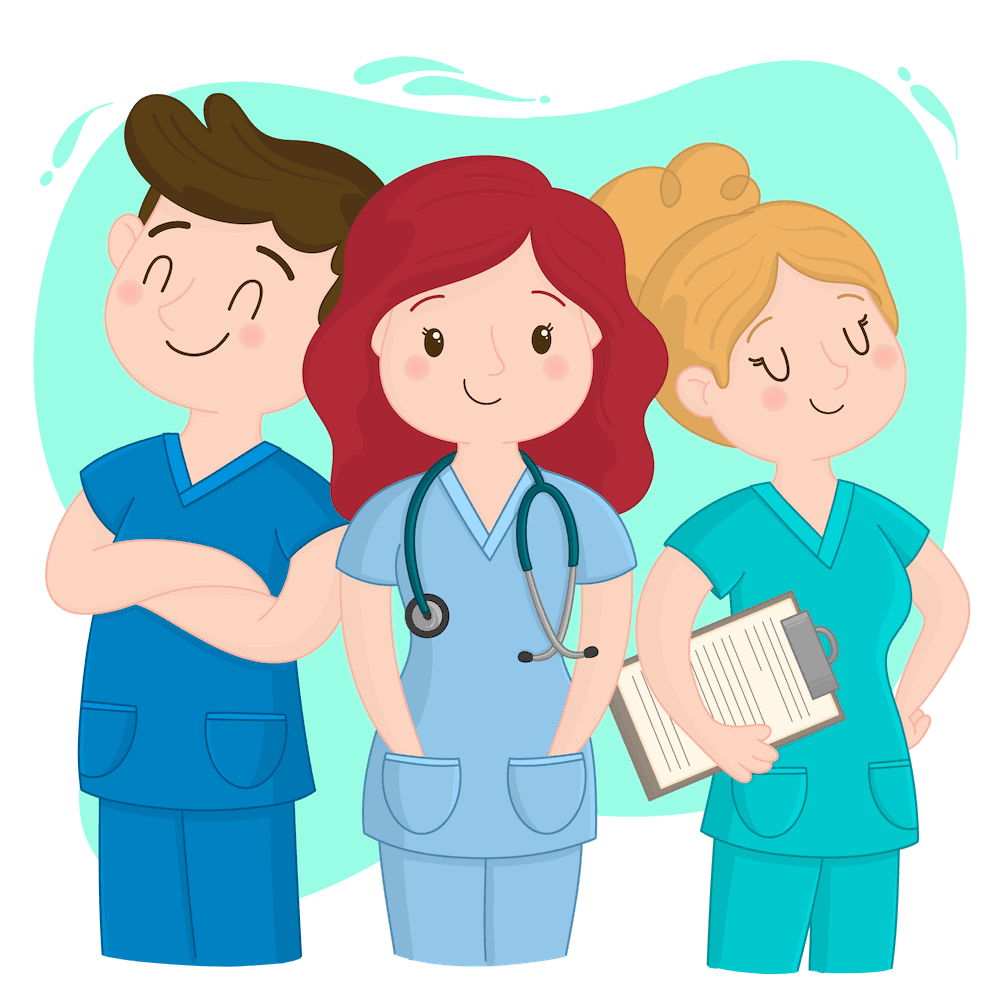 Esta foto de Autor desconocido está bajo licencia CC BY-NC-ND